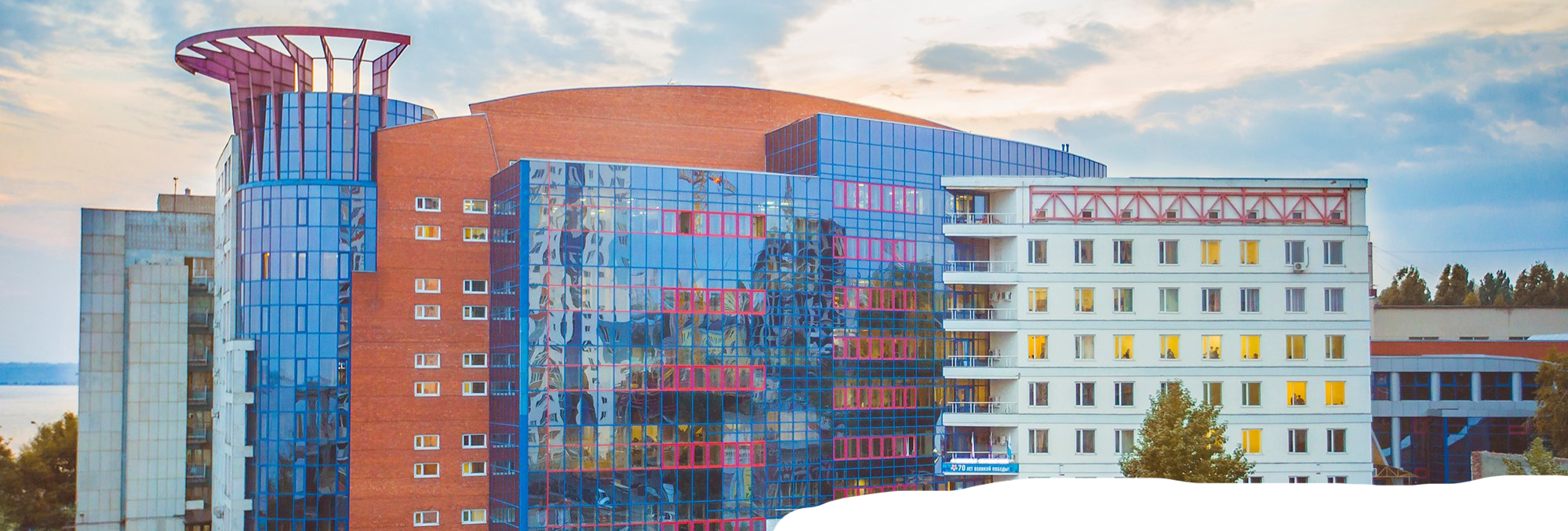 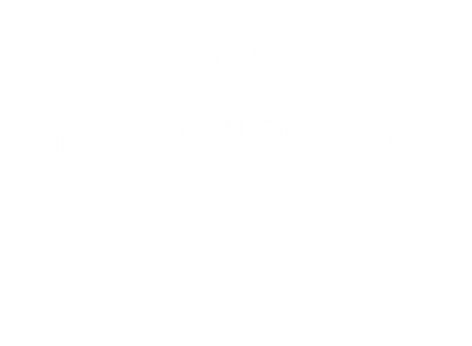 «Официальное толкование нормативных  правовых актов»
презентация элективной дисциплины

Кафедра теории государства и права
РЕМОНТ
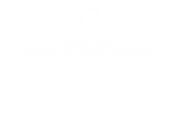 Тематический план дисциплины1.   Толкование нормативных правовых актов: правовая природа и значение.
2.   Субъекты официального толкования права.
3.  Особенности интерпретационной деятельности органами судебной власти в России.
4. Разъяснения федеральных органов исполнительной власти как результат правоинтерпретационной деятельности.
5.   Правоинтерпретационная юридическая техника.
6. Соотношение истины и индивидуальности понимания правовой нормы субъектом. Пределы интерпретационной свободы.
РЕМОНТ
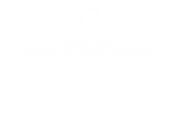 Цель освоения дисциплины

	Изучение вопросов, представленных в тематическом плане дисциплины, направлено на  закрепление уже полученных базовых знаний по теории государства и права. Качественный теоретический фундамент позволит обучающимся квалифицированно толковать и применять нормы права, формулировать и излагать собственную правовую позицию.
РЕМОНТ
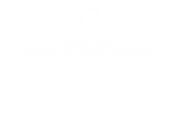 Задачи дисциплины

 сущность, объективная необходимость и значение толкования права в правоприменительной деятельности;
 статус субъектов толкования права и его влияние на процесс и результат интерпретационной деятельности;
 средства, приемы и правила составления актов официального толкования права; 
 эволюция интерпретации в праве и правопонимание.
РЕМОНТ
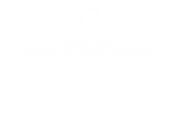 Для кого предназначена дисциплина?

  обучающиеся специальности 40.05.02      Правоохранительная деятельность
РЕМОНТ
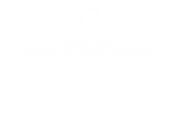 Что изучается в ходе освоения дисциплины?

  объем и способы толкования;
  судебные и исполнительные органы власти в механизме государства;
  связь формы и содержания правовых актов;
  официальный характер и юридическая сила правовых актов; 
  акты толкования норм права органами судебной власти, министерствами, федеральными органами исполнительной власти в Российской Федерации.
РЕМОНТ
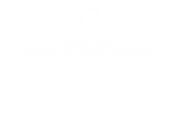 Как будут проходить занятия?

  Теоретические опросы
  Изучение и анализ современного законодательства
  Индивидуальный и коллективный поиск и анализ нормативных правовых актов и актов официального толкования 
  Моделирование процедуры официального толкования нормы права
  Круглые столы
РЕМОНТ
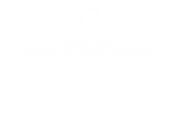 Значение дисциплины для дальнейшего обучения

	Приобретенные в процессе изучения представленной дисциплины знания имеют базовый универсальный характер. Потому, основные положения дисциплины применимы при изучении конституционного, гражданского, уголовного, административного права, процессуальных и других отраслей.
РЕМОНТ
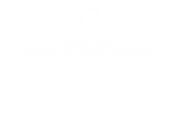 Значение дисциплины для практической работы юриста
выражается в:

способности оперировать основными общеправовыми понятиями и категориями, определять сущность и содержание основных категорий, институтов, правовых статусов субъектов правоотношений в отдельных отраслях материального и процессуального права;
приобретении навыка анализировать и толковать нормы права; использовать различные способы и приемы толкования норм материального и процессуального права;
приобретении навыка выявлять юридически значимые фактические данные и обстоятельства, давать им верную юридическую оценку; 
приобретении навыка анализировать юридические факты и возникающие в связи с ними правовые отношения.
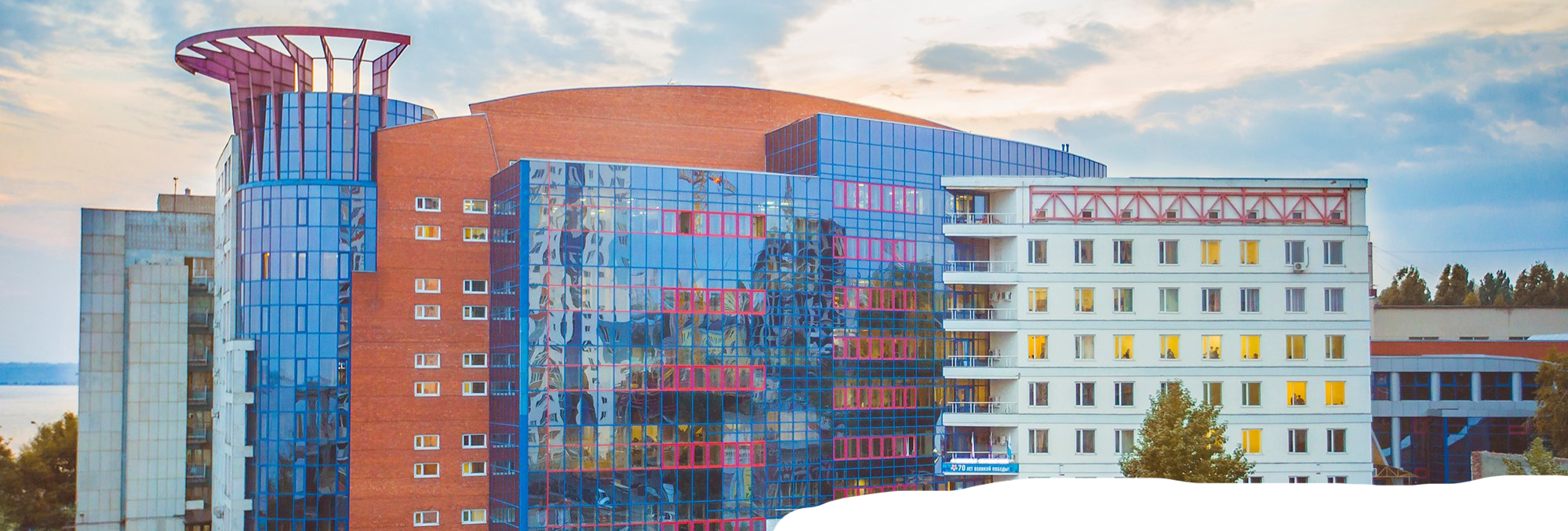 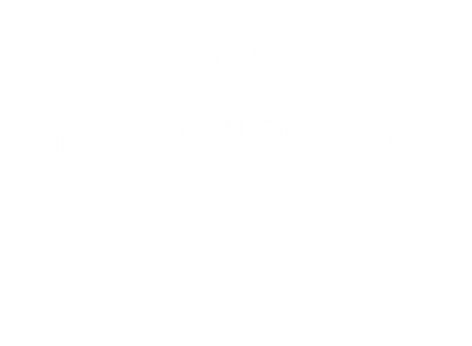 СПАСИБО ЗА ВНИМАНИЕ!